Упрощение выражений
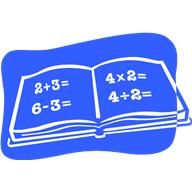 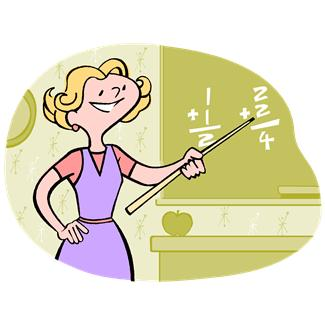 5класс
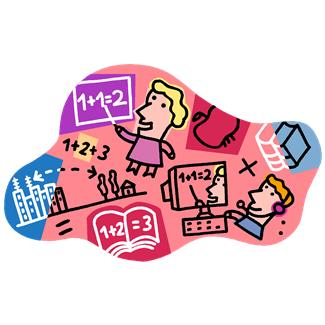 Урок №40. Упрощение выражений
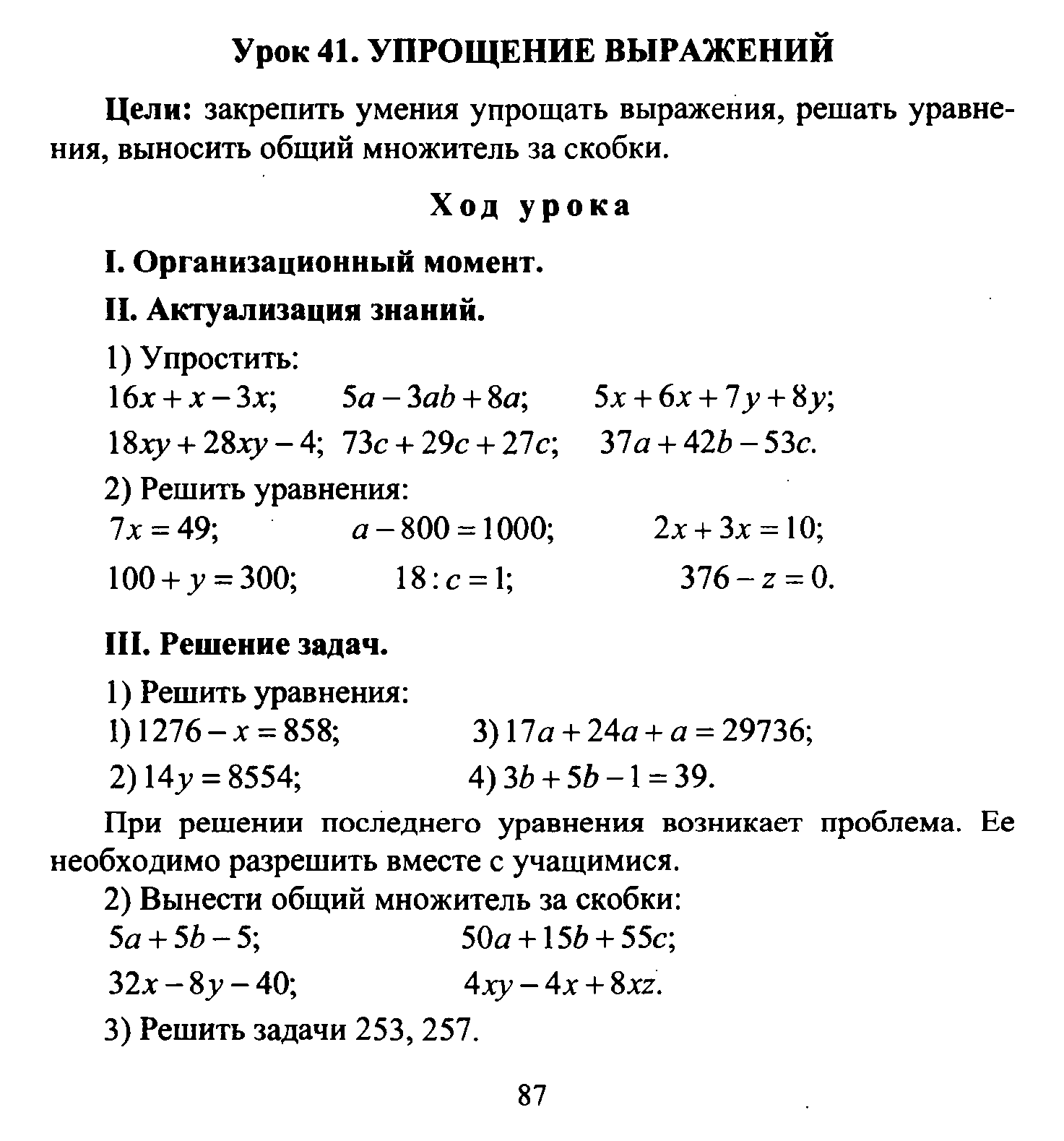 III. Решение задач
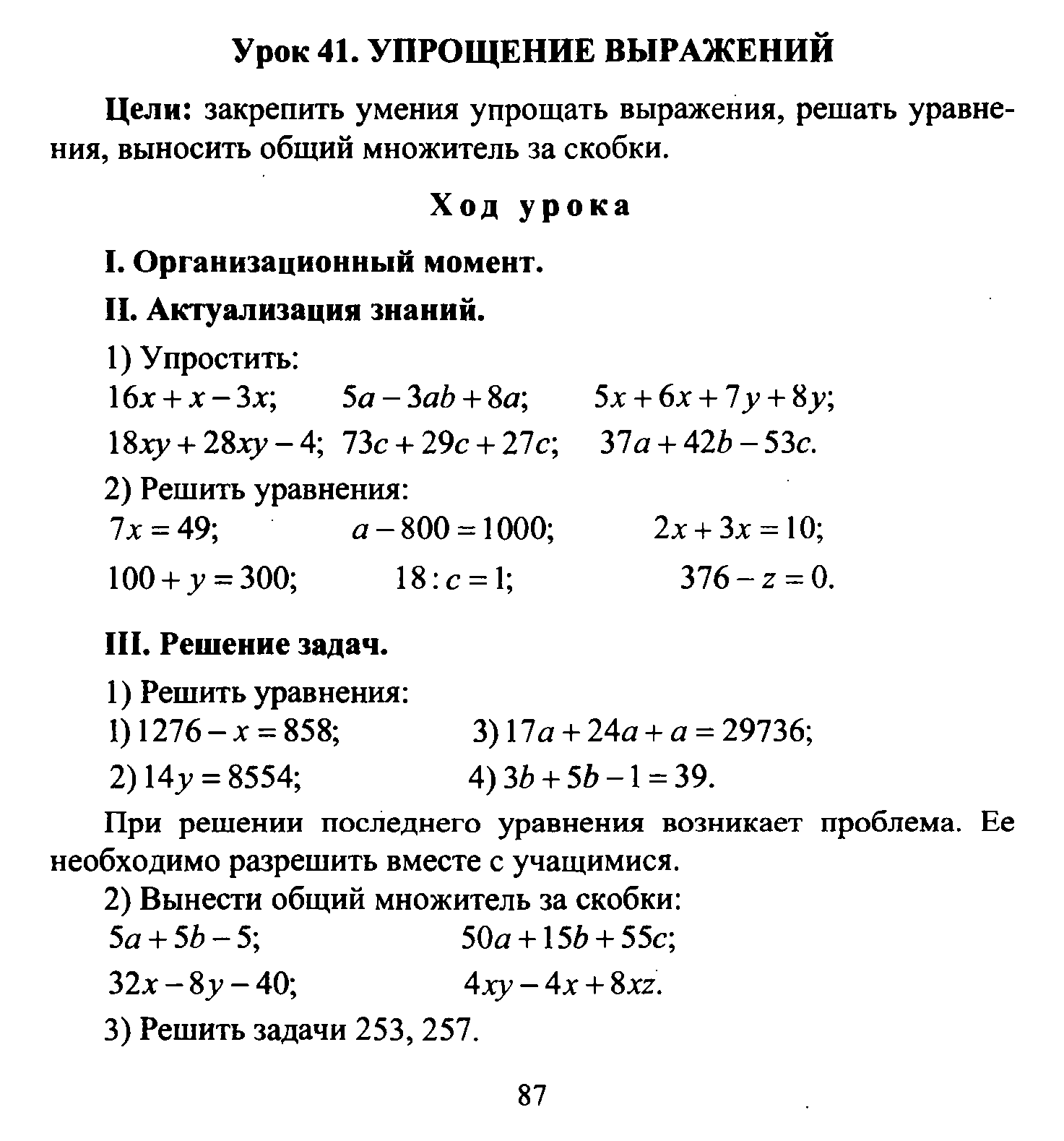 IV. Самостоятельная работа
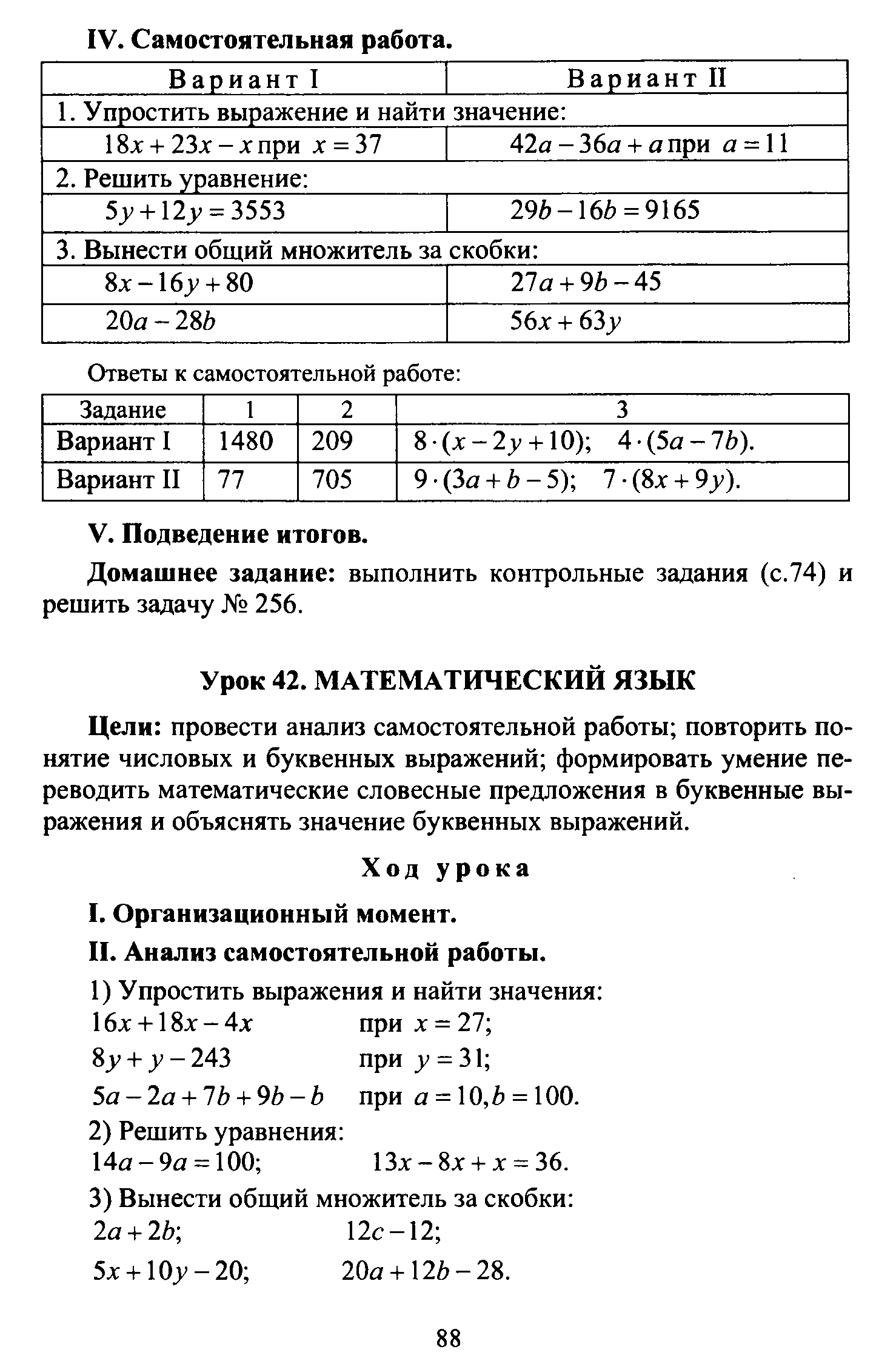 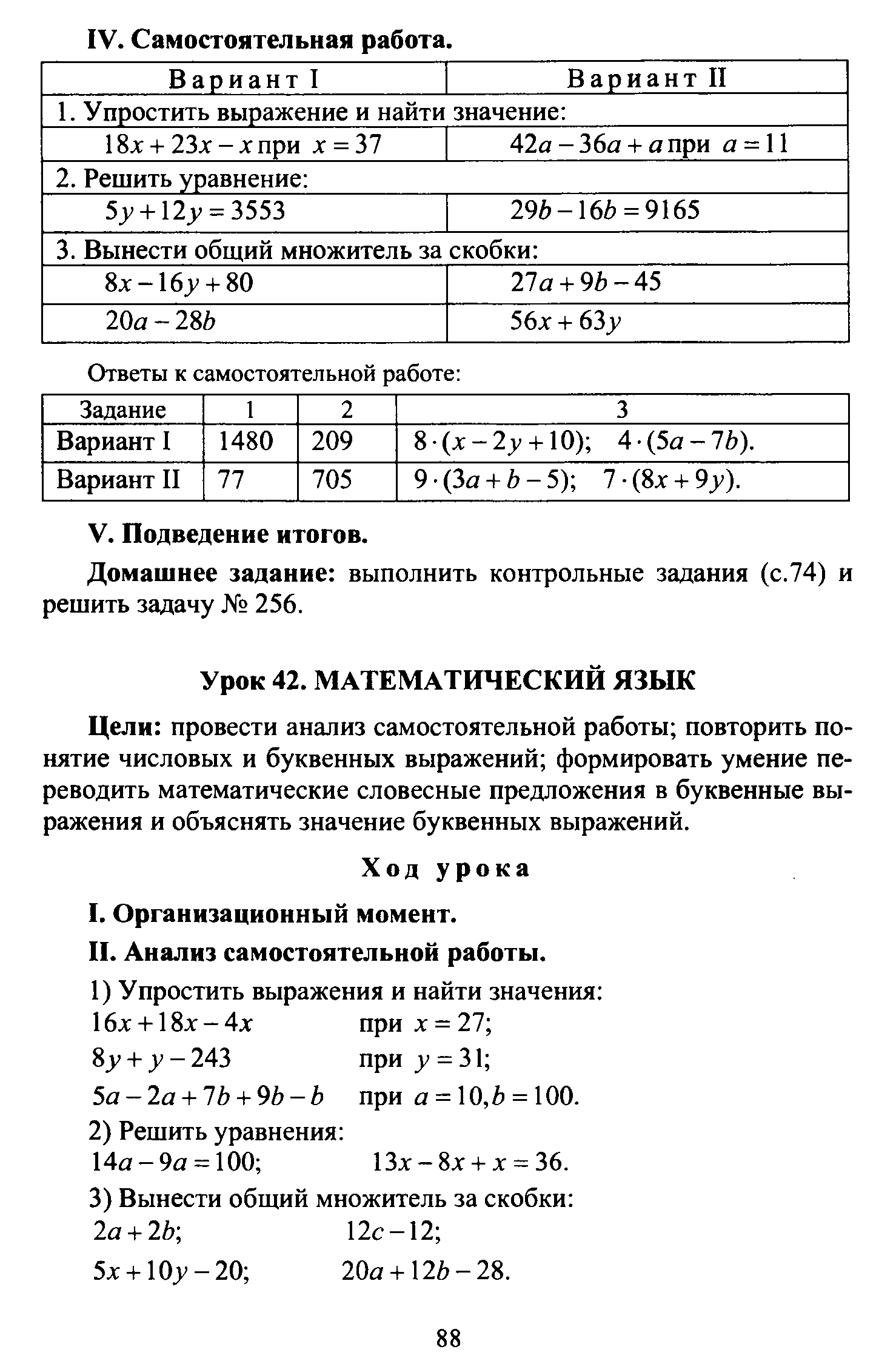